Impulso CompetitivoServicio Agrícola y Ganadero
Mesa Forestal
[Speaker Notes: Preámbulo
 
SAG tiene 61 medidas entre Impulso Competitivo (50) y Plan de Control Estratégico (11), las cuales se relacionan con las diferentes áreas en las cuales actúa el servicio, tales como:
Agrícola
Forestal
Vitivinícola
Asuntos Internacionales
Protección de Recursos Naturales
Inocuidad e insumos
 
Para abarcar estos temas de la mejor manera, el Servicio realiza mesas de trabajo en conjunto con los gremios del sector privado una vez al mes, de manera de enfocar las soluciones a los requerimientos de los usuarios del SAG. Por otro lado, internamente tenemos un seguimiento a los compromisos que surgen en cada una de estas mesas mensuales, el cual se registra semanalmente, de manera de asegurar su cumplimiento para la siguiente reunión. 
A la fecha, contamos con 12 medidas implementadas  y otras cercanas a ser implementadas. 
En la presentación del día de hoy nos centraremos en las 7 medidas denominadas como emblemáticas por parte del Ministerio de Economía.]
MESA FORESTAL
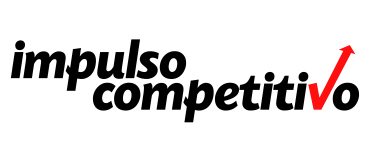 [Speaker Notes: * 6 Certificación de madera verde: Depende de las ONPF’s de los mercados de destino.
7 Mercado de Fumigación: Depende del mercado y MINSAL.
**: Medidas complementarias acordadas en la Mesa.]
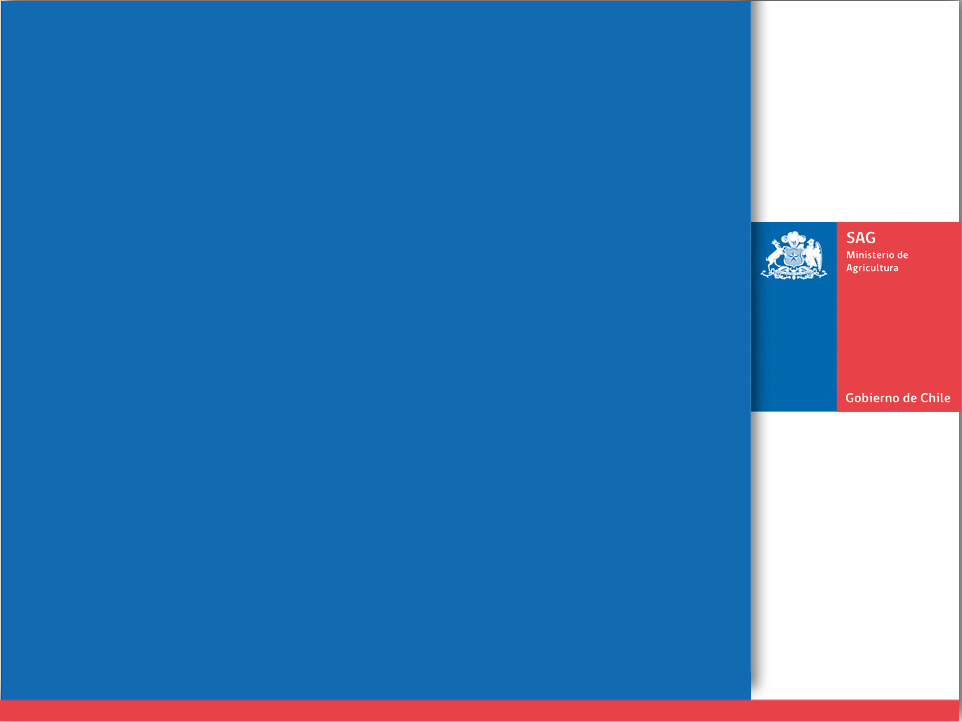 Gracias.
Gracias.